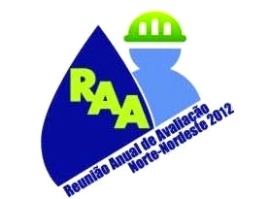 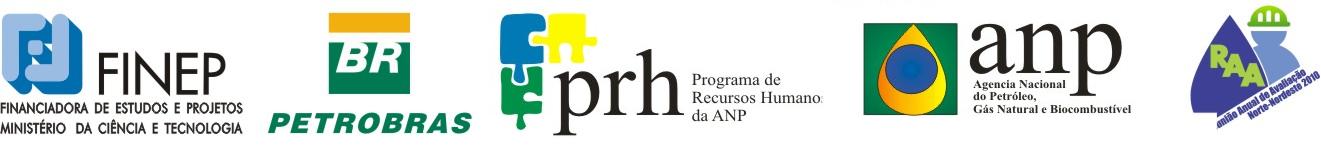 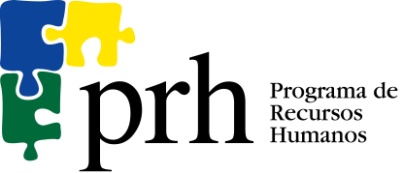 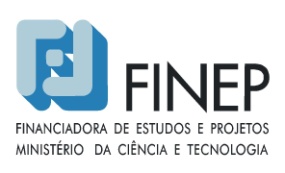 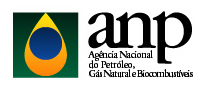 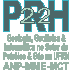 UNIVERSIDADE FEDERAL DO RIO GRANDE DO NORTE

Programa de Formação de Recursos Humanos em Geologia, Geofísica e Informática para o Setor Petróleo e Gás PRH22
Coordenação                                            Pesquisador Visitante
Dra. Helenice Vital             MSc. Anibal Cesar Alves
Comissão Gestora
Dr. Aderson F. Nascimento (DGef), Dr. Carlos C. Nascimento (DGef),  Dra. Debora C Sousa (DG), Dr. Emanuel F. Jardim de Sá (DG),       Dr. Fernando C.A. Silva (DG), Dr. Marco C. Goldbarg (DIMAp),       Dr. Jair C. Leite (DIMAp), Dr. Walter E. Medeiros (DGef)
PROGRAMAS DE PÓS-GRADUAÇÃO
Geodinâmica e Geofísica - Sistemas e Computação
DEPARTAMENTOS
Geologia (DG) – Geofísica (DGef) - Informática e Matemática Aplicada (DIMAp)
Reunião Annual de Avaliação dos PRH´s N-NE 2012, Natal/RN, 10 e 11 de Outubro
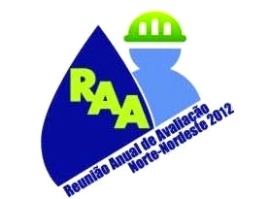 Estrutura Organizacional
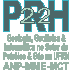 ANP   CTC
PETROBRAS
REITORIA UFRN
COORDENAÇÃO PRH 22
COORDENADORES
 DE CURSO
COMISSÃO GESTORA PRH 22
DISSEMINAÇÃO E TRANSFERÊNCIA DE TECNOLOGIA
FORMAÇÃO E 
CAPACITAÇÃO
ACOMPANHAMENTO 
E GESTÃO
Sistemas em Tempo Real para Otimização e Automação no Setor Petróleo & Gás (GRA)
Geologia ou Geofísica  do Petróleo (GRA)
Sistemas Computacionais para a Exploração e Distribuição no Setor  Petróleo & Gás (MSc e DSc)
Geodinâmica ou Geofísica Aplicada ao Setor Petróleo & Gás (MSc e DSc)
PROJETO I
CURSOS DG-DGEF-PPGG
CURSOS DIMAP-PPSC
Curso
Nível
Especialização
Áreas
Geologia
 e 
Geofísica
Graduação
Geologia e Geofísica do Petróleo
Exploração
Meio Ambiente
Desenvolvimento
Geodinâmi-ca e Geofísica
Pós-Graduação
(MSc e DSc)
Geodinâmica ou Geofísica Aplicada ao Setor Petróleo e Gás
Exploração
Meio Ambiente
Desenvolvimento
Ciências da Computação
e
Engenharia da Computação
Graduação
Sistemas em Tempo Real para Otimização e Automação no Setor Petróleo & Gás
Exploração, Produção
Meio Ambiente, Transporte
Desenvolvimento, Distribuição
Sistemas e Computação
Pós-Graduação
(MSc e DSc)
Sistemas Computacionais para a Exploração e Distribuição no Setor Petróleo & Gás
Exploração, Produção
Meio Ambiente, Transporte
Desenvolvimento, Distribuição
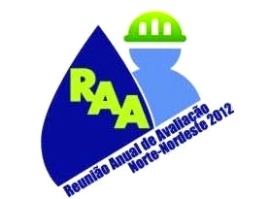 Cursos e Áreas de Especialização
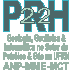 O PRH 22 abrange a formação de profissionais em quatro cursos de graduação e  dois programas de pós-graduação (MSc e DSc), atualmente com as seguintes especializações / áreas:
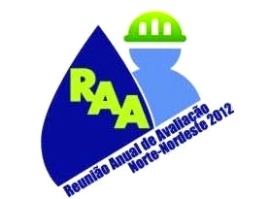 Quantitativos do PRH22
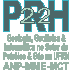 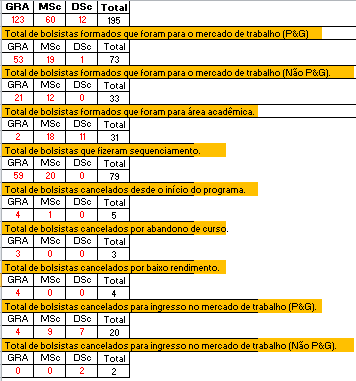 37%
17%
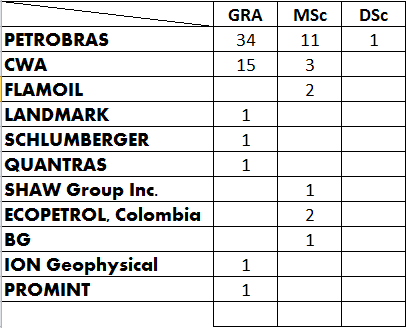 16%
40%
2.6%
1.5%
2%
10%
1%
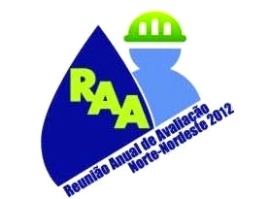 Taxa de Bancada
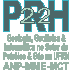 Diretrizes do PRH22
1.  Mat. Permanente / Serv. Laboratórios (até 20%)
2. Livros e Periódicos (até 15%)
3. Despesas com Relatórios + Dissertações + Teses (até 15%)
4. Congressos (preferencialmente Alunos) (até 25%)
5. Cursos (até 20%)
6. Coordenação (até 5%)
Qualquer solicitação deve vir do professor orientador
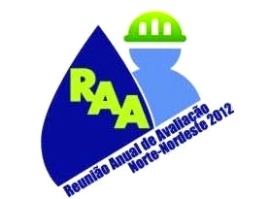 Workshop Interno PRH22
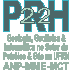 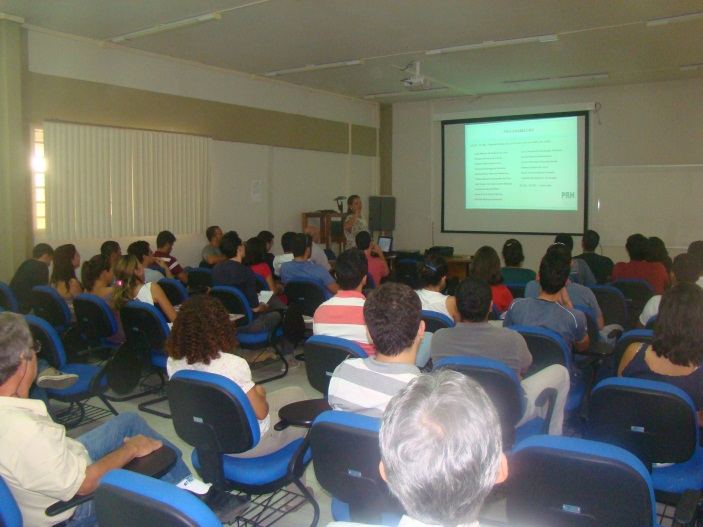 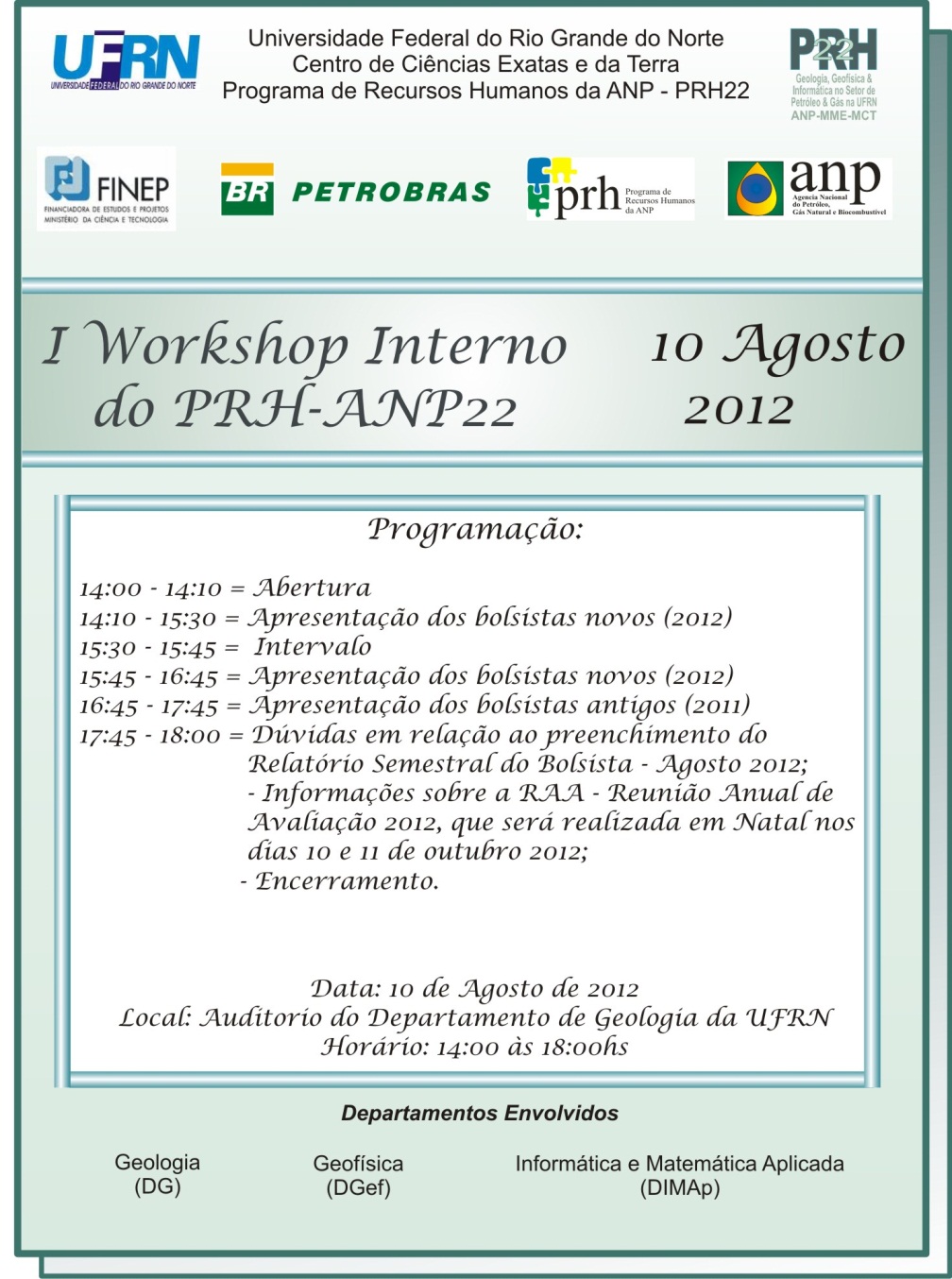 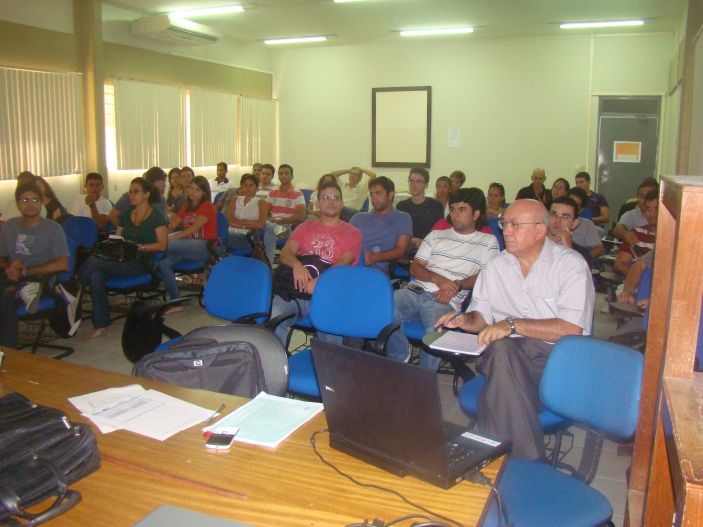 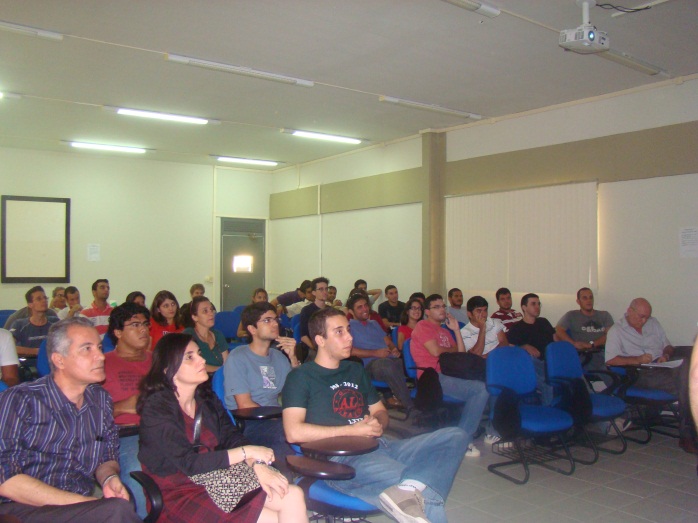 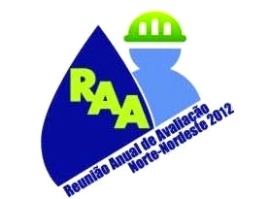 Reunião GT Meio Ambiente
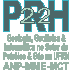 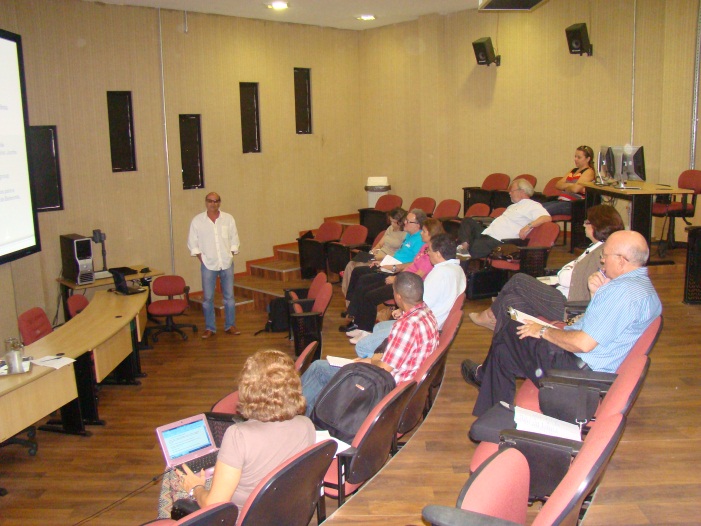 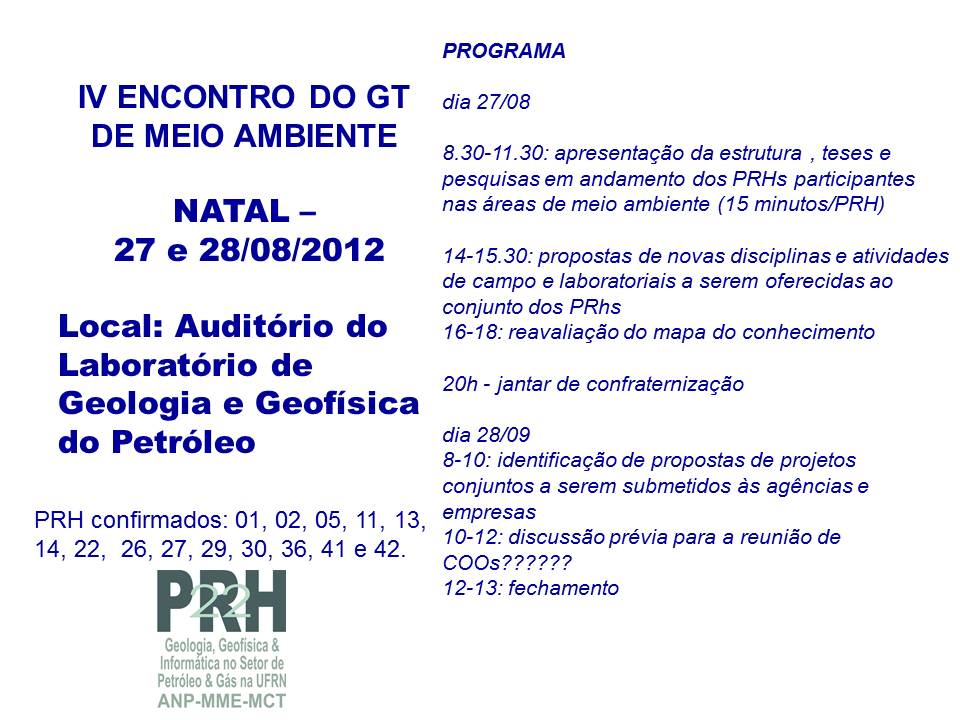 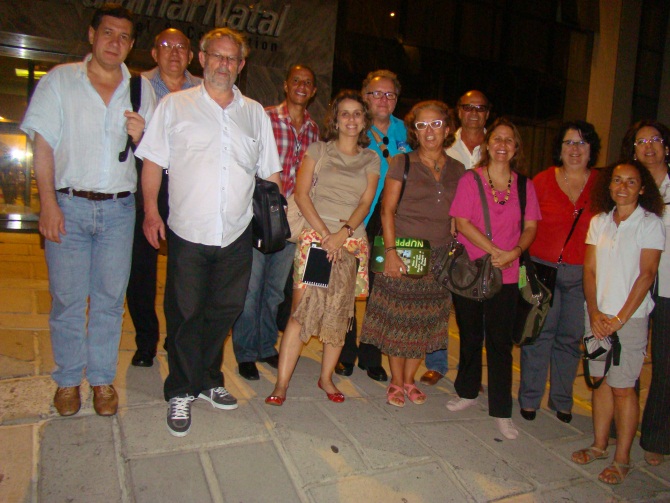 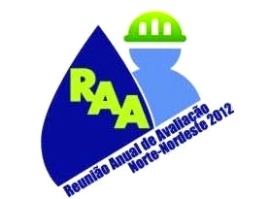 Resultados
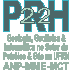 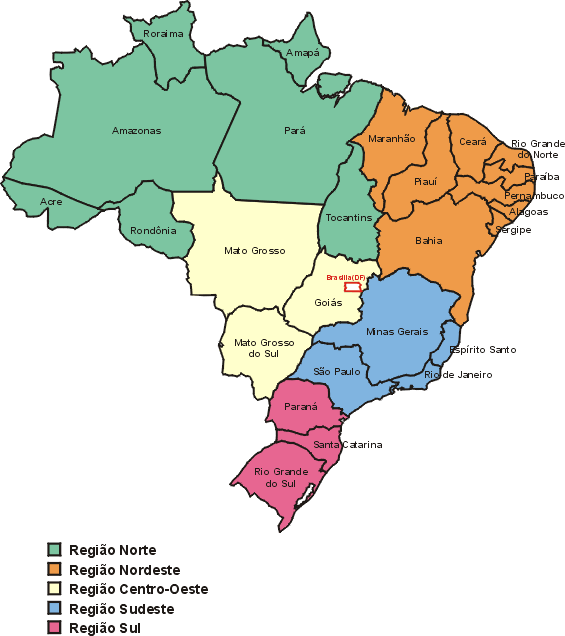 Inserção Nacional
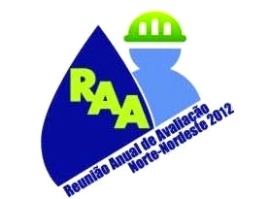 Resultados
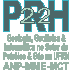 Inserção Internacional
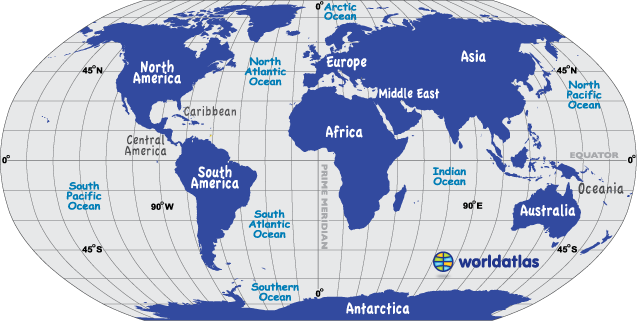 http://www.worldatlas.com/
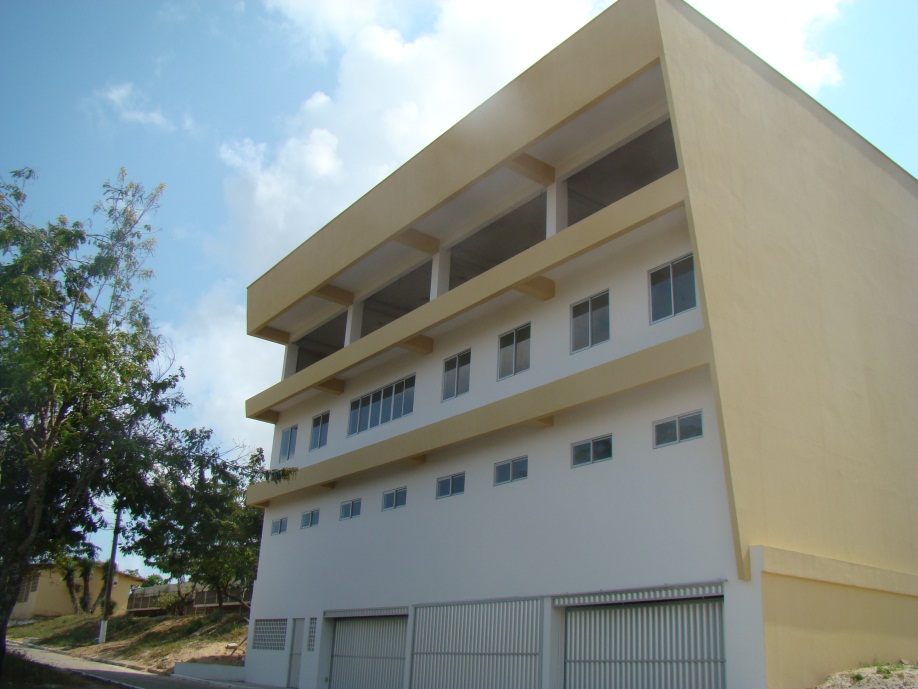 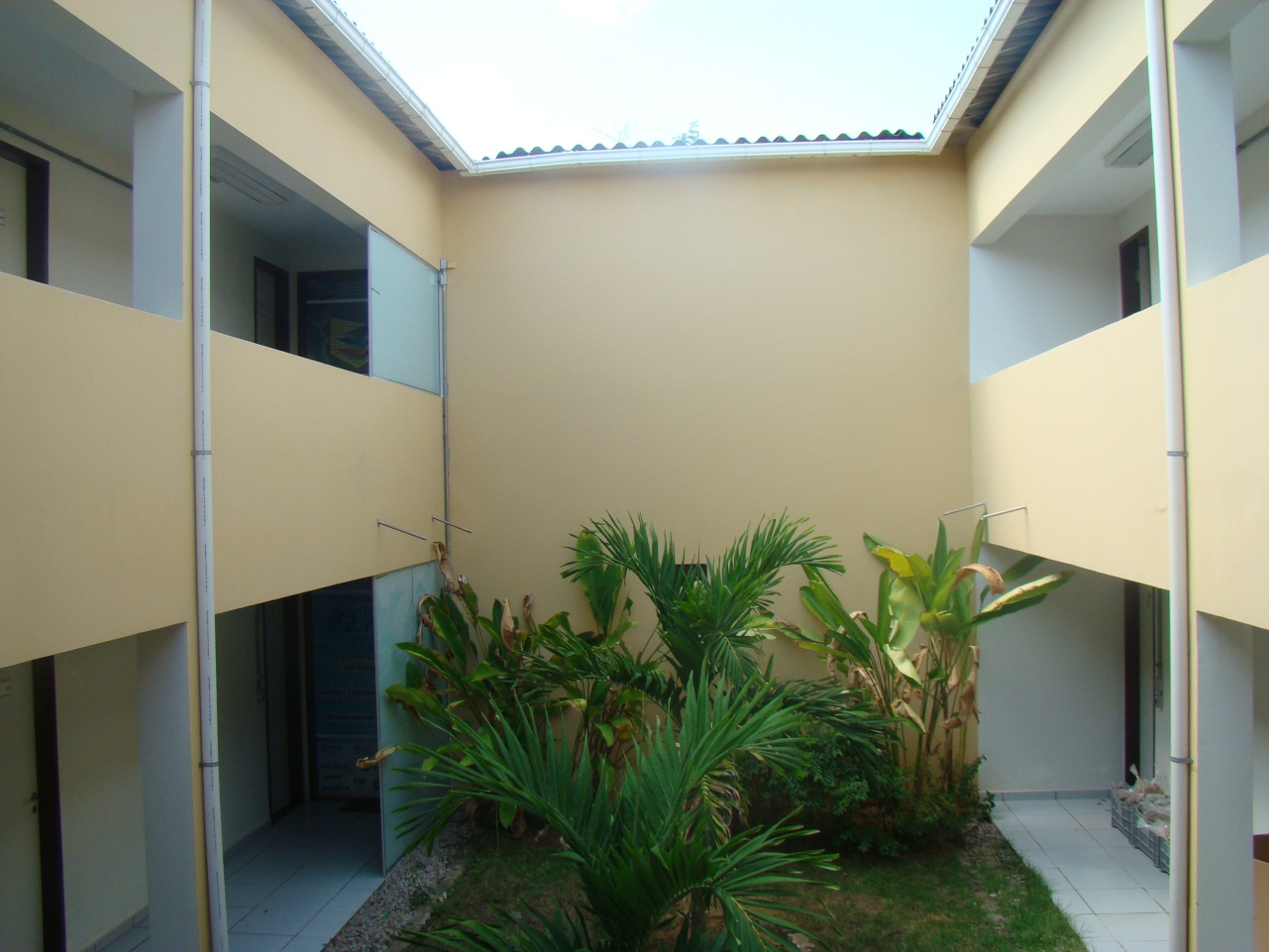 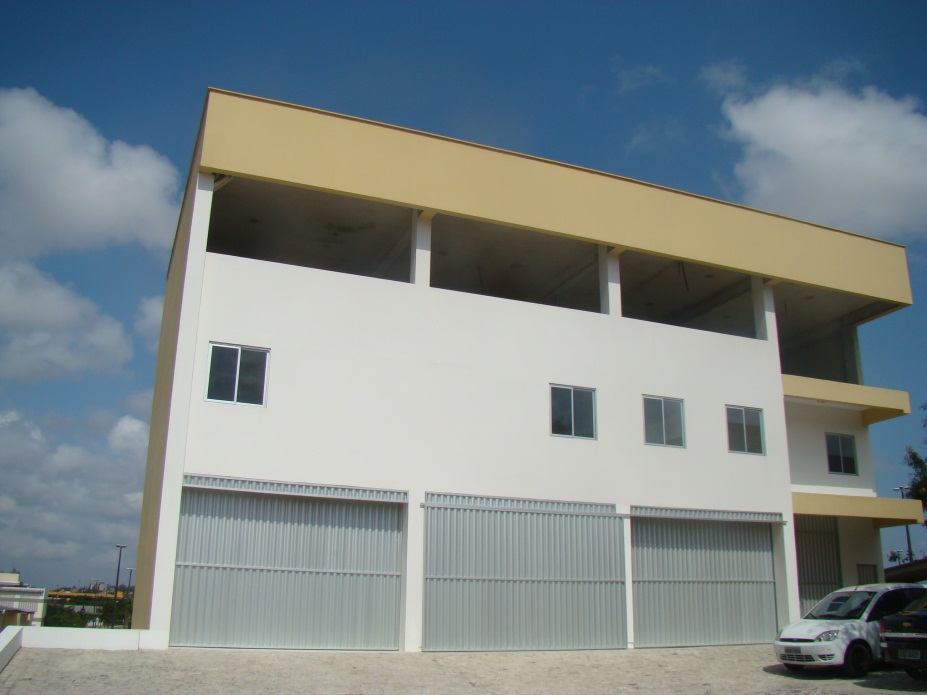 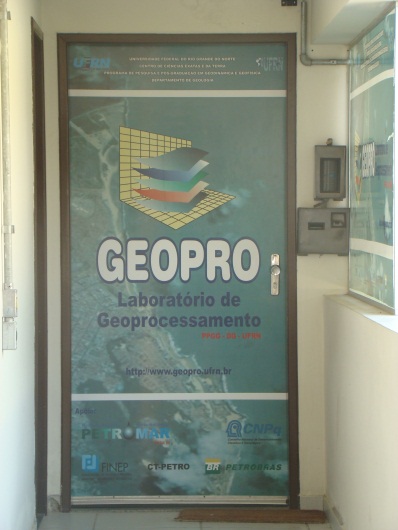 Laboratório de Análises Estratigráficas
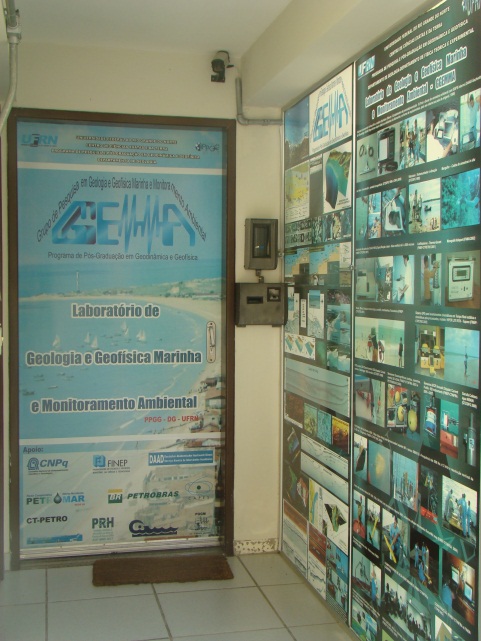 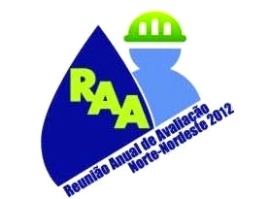 Resultados
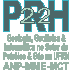 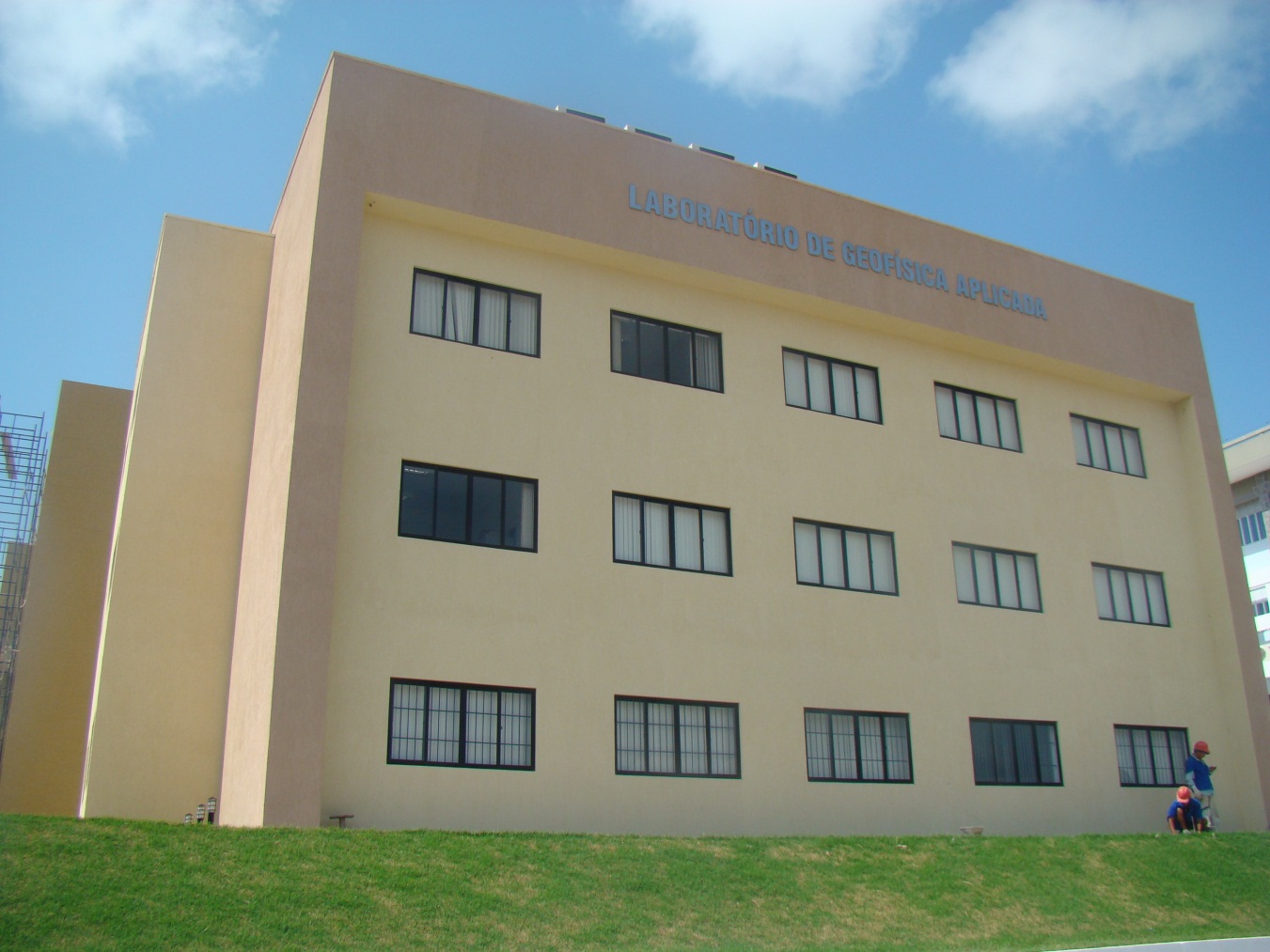 Formação de Recursos Humanos Especializados
Melhoria e Criação de Laboratórios
Publicações (Períodicos, Congressos, Livros, etc)
Aplicação Direta à Indústria do Petróleo
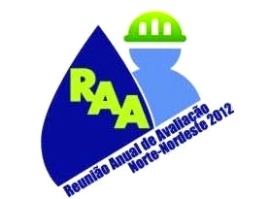 Resultados
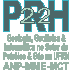 Profissional Pronto para o Mercado de TrabalhoPreparação do Estudante
Base ampla
Balanço entre Teoria e Aplicação
Educação:
Habilidades:
Pensar 4-D
Computador Workstation
Proficiência em Inglês
Traços:
Motivação própria
Proativo
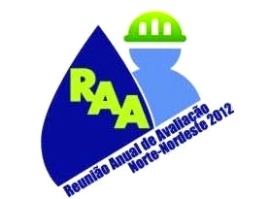 Dificuldades
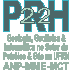 Evasão (alta taxa de emprego)

Utilização Taxa de Bancada / Prestação de contas (CGU, TCU, )

Dupla Gestão ANP  x  PETROBRAS
   (na prática 2 programas)
Encerramento de convênio com bolsistas ativos
(Fevereiro 2012)
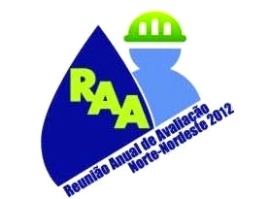 Desafios e Perspectivas
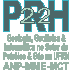 Reter bons alunos
   Consonância ANP e Universidade PETROBRAS
Ampliação  da relação com o setor P&G.

Fortalecimento da interação com programas  congêneres nacionais e internacionais.

Obtenção de apoio técnico-administrativo e busca em  reverter / minimizar a tendência de burocratização na Universidade.
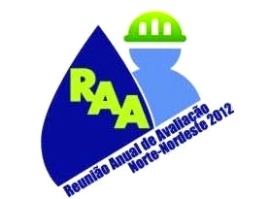 Atividades do PV/PRH22
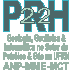 1 - ATIVIDADES DE INTEGRAÇÃO UNIVERSIDADE/EMPRESA

   Visitas as intalações de empresas relacionadas com a indústria do
      petróleo

   Palestras de gerentes e técnicos de empresas do setor petróleo e gás

   Contatos com empresas e instituições:

	PETROBRAS
	HRT
	ANP
	IFRN
	PETROGAL
	HALLIBURTON
	SCHLUMBERGER
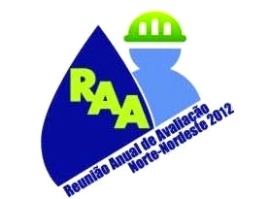 Atividades do PV/PRH22
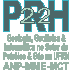 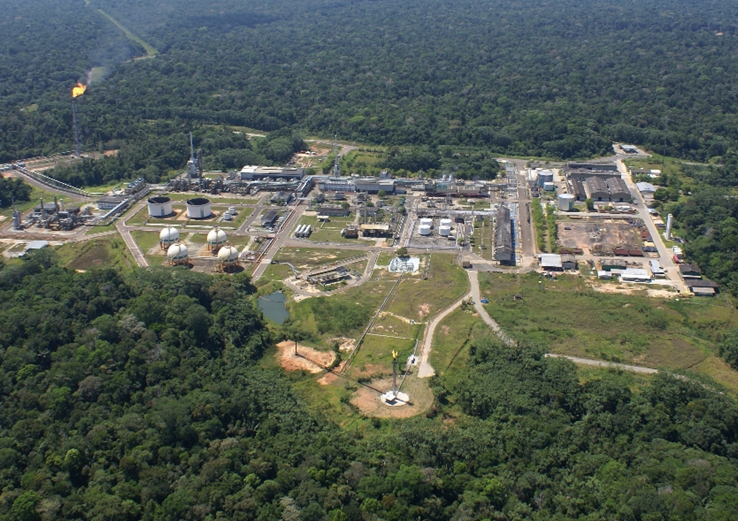 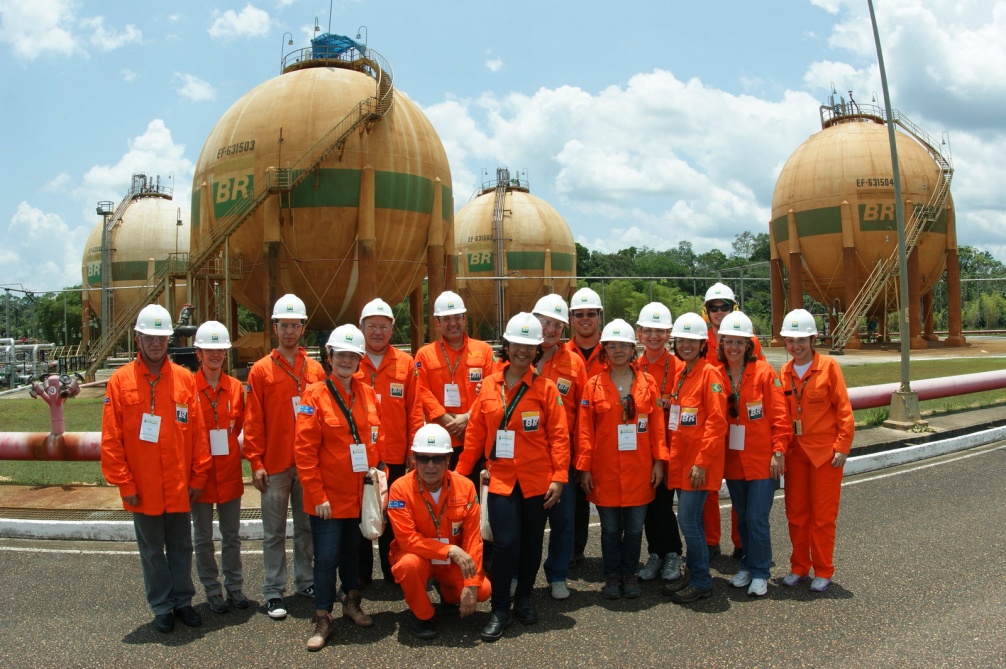 Visita corporativa à Petrobrás UO-AM
   Campo de Urucu
   Refinaria de Manaus (REMAN)

Setembro/2012
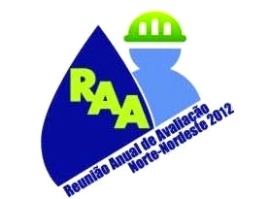 Atividades do PV/PRH22
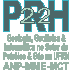 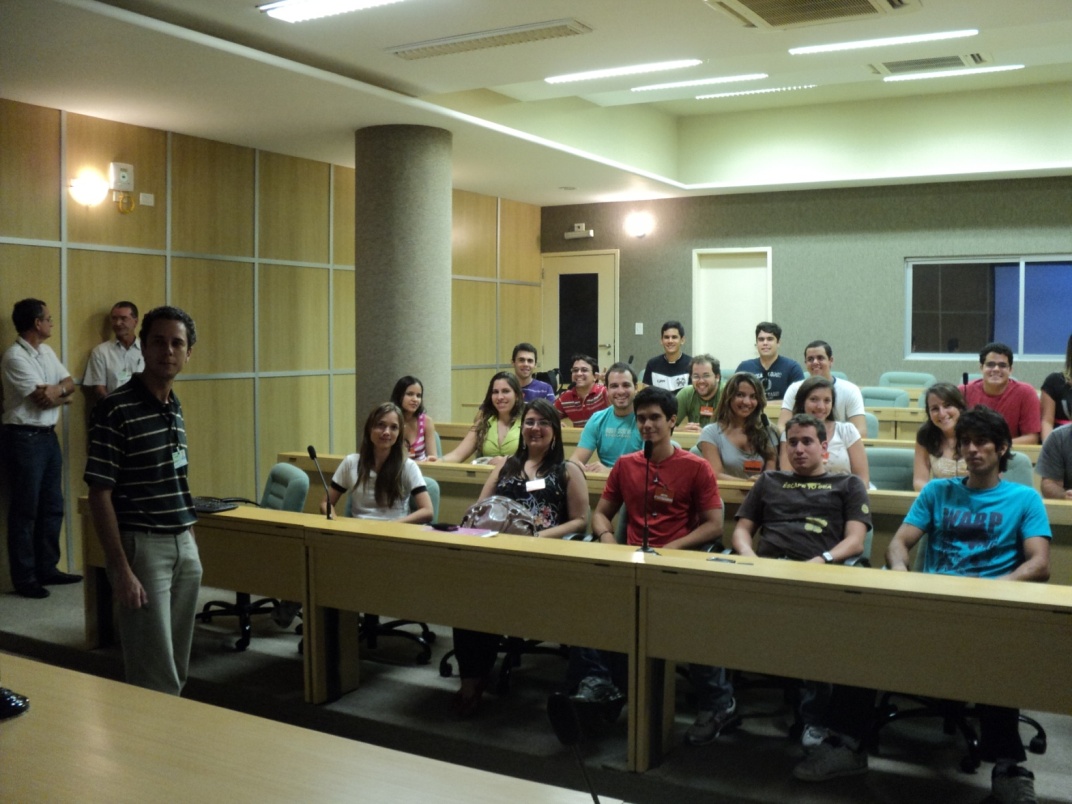 Palestra do Geol. Helio Peres (Petrobrás)
Prospectos exploratórios
Disciplina GEO-045 Introdução a Sistemas Petrolíferos

Maio/2011
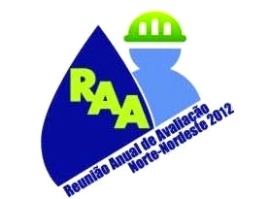 Atividades do PV/PRH22
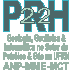 2 - ATIVIDADES DE ENSINO E PESQUISA

   Viagens de campo		Bacia Potiguar
Bacia do Rio do Peixe
Bacia do Araripe
Bacia do Parnaiba
		
   Palestras 	Departamento de Engenharia Quimica
Departamento de Direito

   Disciplinas ministradas (2011/2012):

	GEO 032 	GEOLOGIA DO PETRÓLEO
	GGF 2051 	A INDUSTRIA DO PETRÓLEO E GÁS
	PTR 0403 	PERFILAGEM DE POÇOS
	GEO 363 	SISTEMAS DEPOSICIONAIS
	GEO 045	INTRODUÇÃO A SISTEMAS PETROLÍFEROS
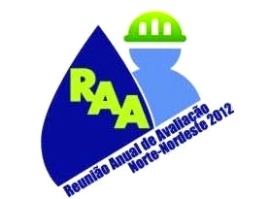 Atividades do PV/PRH22
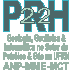 Participação em bancas examinadoras de relatórios de graduação

BRUNO LUIZ SILVA
“Utilização do método de análise de imagens petrográficas (AIP) na 
caracterização de porosidade em rochas carbonáticas aflorantes da 
Formação Jandaira, no Lajedo do Rosário, Bacia Potiguar”.
UFRN - DEZ/2011

LUANA RAFAELLA DE OLIVEIRA
“Feições diagenéticas associadas
à exposição subaérea da Formação 
Jandaira, Bacia Potiguar, Nordeste 
do Brasil”.
UFRN – MAR/2011
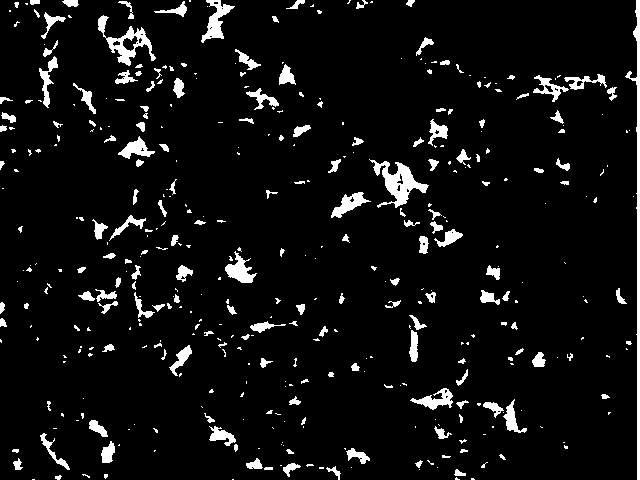 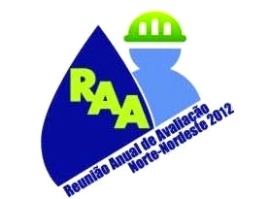 Atividades do PV/PRH22
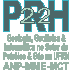 Orientação de relatórios de graduação

BRENO RUIZ		Caracterização de reservatórios da unidade Açu-4
			no poço 9-MO-13-RN

DANIEL HENRIQUE	Estudo da deposição evaporítica na Fm. Jandaira,
			na área de Dix-Sept Rosado (RN)

CAIO GURGEL	

Caracterização petrográfica
e petrofísica de reservatórios 
do tipo tight gas sands na Fm.
Pendência

JOSÉ FRANCELINO	

Caracterização de reservatórios 
na  Fm. Rio Doce, Bacia do 
Espirito Santo
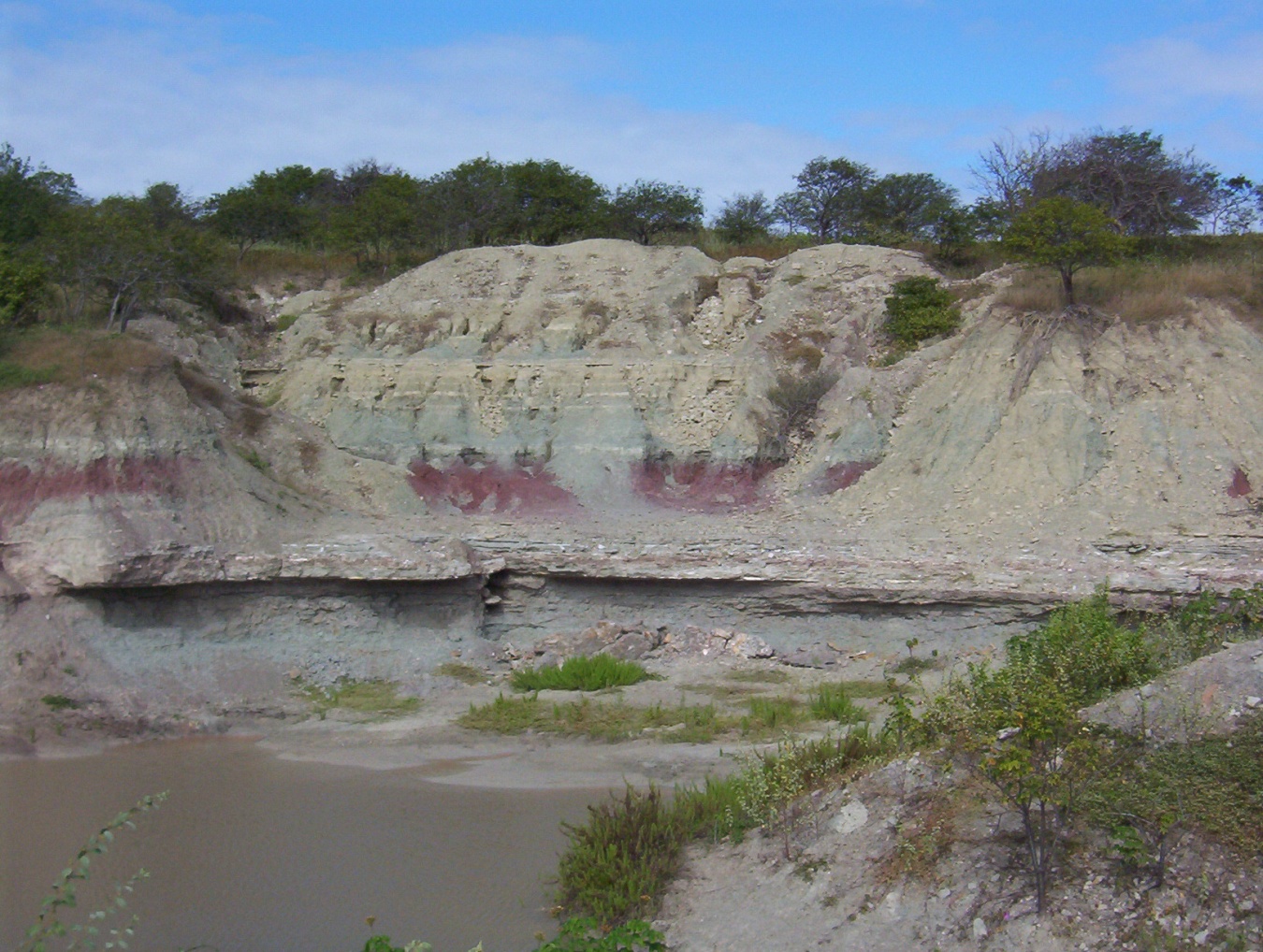 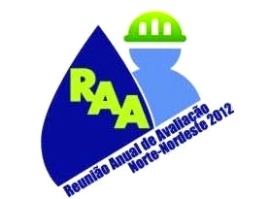 Atividades do PV/PRH22
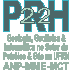 1.3 – PARTICIPAÇÃO EM PROJETOS, CONGRESSOS E EVENTOS

VI PDPETRO				Florianópolis		OUT/2011

Excursão de campo a Bacia Potiguar	RN/CE			MAR/2012

Reunião Extraordinária COO-PRH/ANP	Rio de Janeiro		ABR/2012

Workshop Interno PRH-22		Natal			AGO/2012

IV Encontro do GT de Meio Ambiente	Natal			AGO/2012

RIO OIL & GAS 2012			Rio de Janeiro		SET/2012

Reunião COO/PV 2012			Maceió			SET/2012

46° CBG – Cong. Bras. Geologia		Santos			OUT/2012
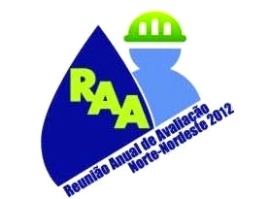 Atividades do PV/PRH22
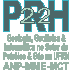 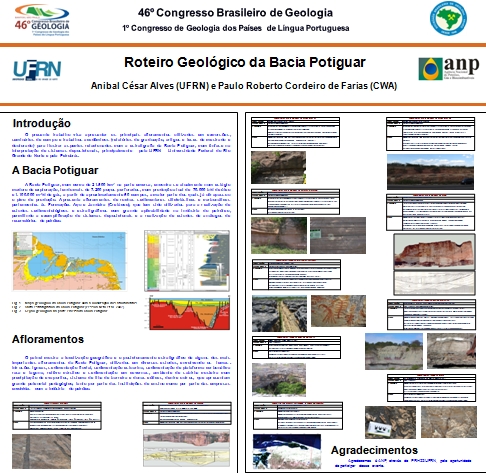 VI PDPETRO

A Bacia Potiguar como
uma bacia-escola para
a Geologia do Petróleo:
uma abordagem 
pedagógica.




46° CBG

Roteiro geológico da
Bacia Potiguar.
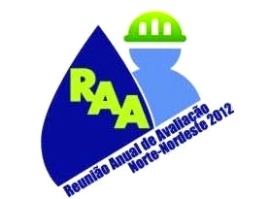 Atividades do PV/PRH22
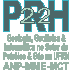 3 - PERSPECTIVAS

   Ministrar aulas no Depto. de Geologia / UFRN

   Orientação de relatórios de graduação

   Participação em congressos e eventos
	MINICURSO – III SEGEF

   Participação em projetos de pesquisa

   Realização de contatos com empresas do setor petróleo e gás

   Preparação de material didático:
	GEOLOGIA DO PETRÓLEO – NOTAS DE AULA
	ROTEIRO GEOLÓGICO DA BACIA POTIGUAR

   Implementação da LITOTECA-ANP na UFRN